Exam Information
INTERNAL END OF YEAR EXAMS

Form Tutor will give out timetables with rooms and seat numbers

Parents will receive a letter containing all the exam dates.
Procedures and Rules – Part 1
Go to Registration first before the period 1 exam

Mobile phones fully SWITCHED OFF – not on silent
   Left in bags, NEVER left in pockets 

If you are caught with a mobile phone in your pocket during external GCSE/BTEC exams you will be DISQUALIFIED.

This is also the same for SMART watches - do not wear it
Procedures and Rules – Part 2
Bags must be left at the front of the row in which you are sitting
Letters at back of the room and numbers down the side

Sit at the desk with the correct name label

NO turning around, talking or communicating 
Exam conditions apply from the moment the room is entered and until students have left the room. 

Listen carefully to instructions given by the Invigilators.
Exam Preparation
Does your bedroom look like this?
Are there ‘beautiful’ distractions at home?
Preparation for GCSE

Preparation for next year – ‘DIRT’ / improve development
areas 

Avoid ‘resitting’ before summer
Do I really have to Revise?
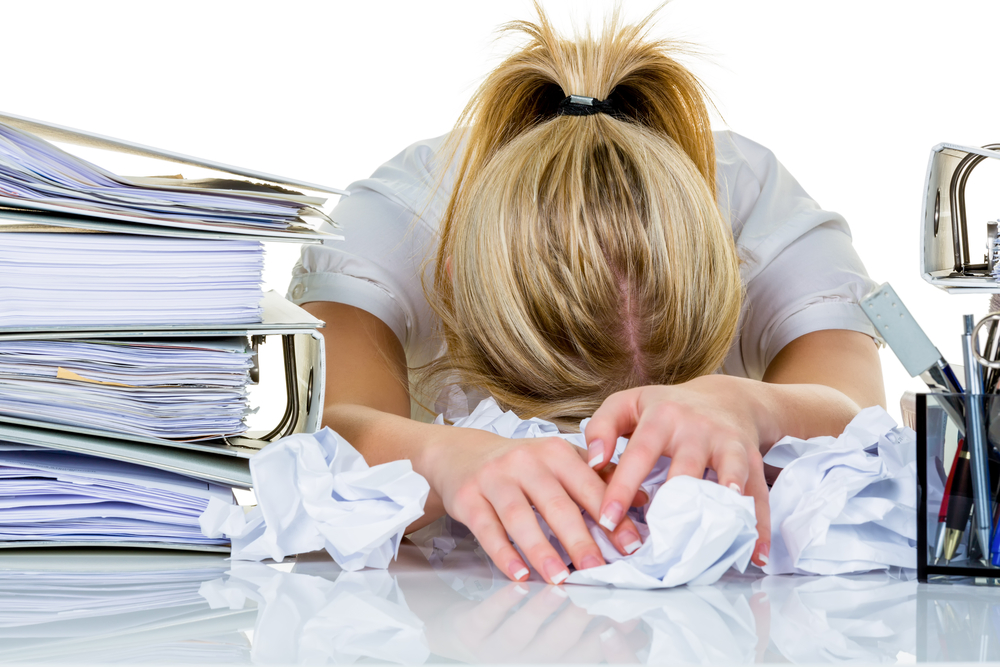 Find out the key topics from each subjectsPlan out the topics into a revision timetable
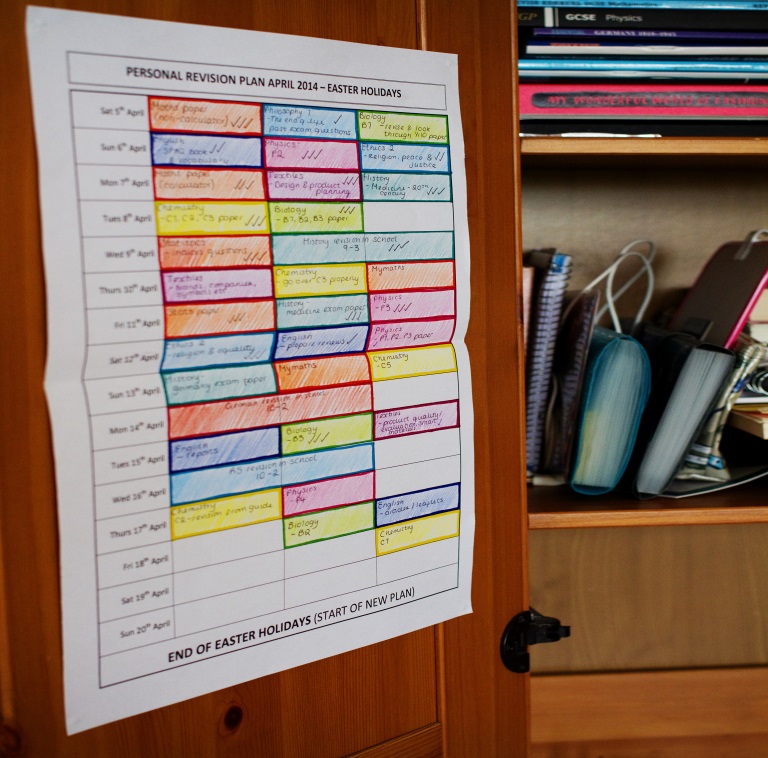 How do I revise? Active / Varied / Personal
Silly stories
Rhymes/songs
Memory Palace
Highlighters/colour
Teach someone else
Summarise
Read aloud
Record yourself/listen
Practise questions
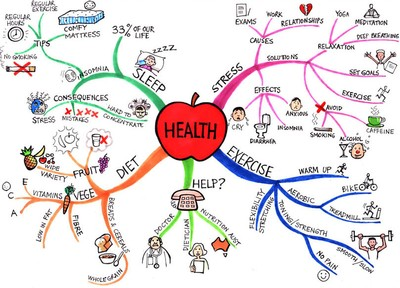 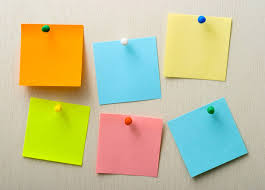 Managing devices – Benefits and Distractions?
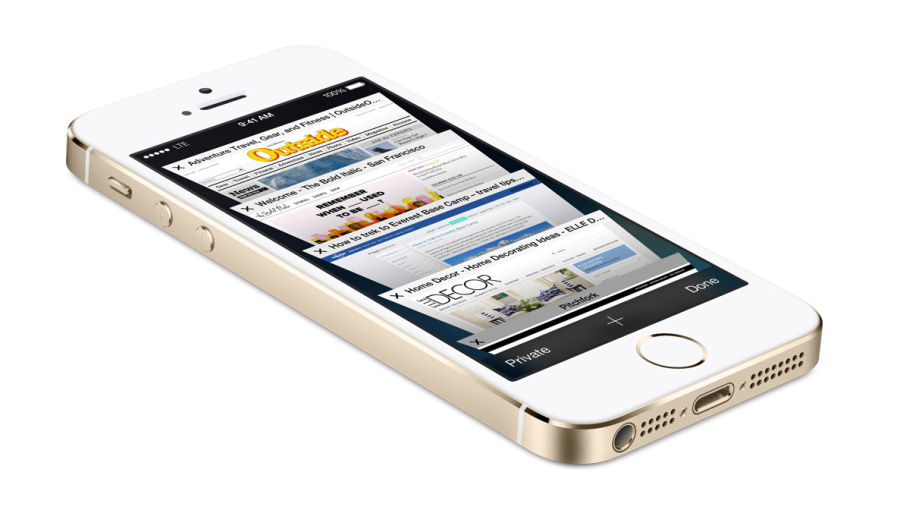 Put it in another room
Turn it to silent
Turn to airplane mode
Check it during breaks
Make the most of the support available
Start now! Revise at half term! 
Use the resources online, including the student area ‘Revision & study support’ and ‘Show My Homework’
Use the library
Monday-Thursday 8.15 - 4.45 / Friday 8.15 - 4.00.  
Open at lunchtimes too!
Talk to staff if you need any further support!
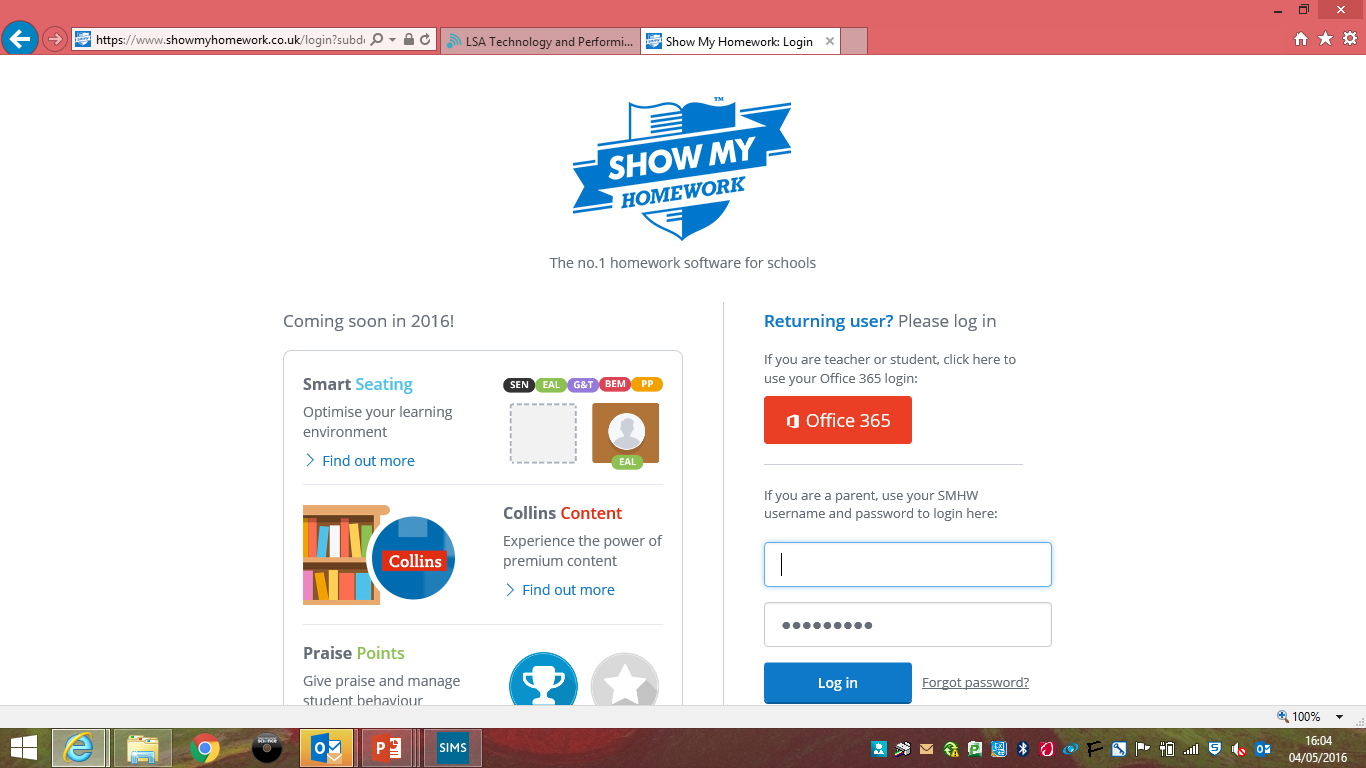 Show My HomeworkInstructions for Logging in
Students have received a letter with the parent PIN. 

Students can log in as a student using Office365 

Username/email is in the format of :  

windowslogonusername@student.lythamhigh.lancs.sch.uk

Reset by e mailing servicedesk@dataspire.co.uk or ICT technicians.